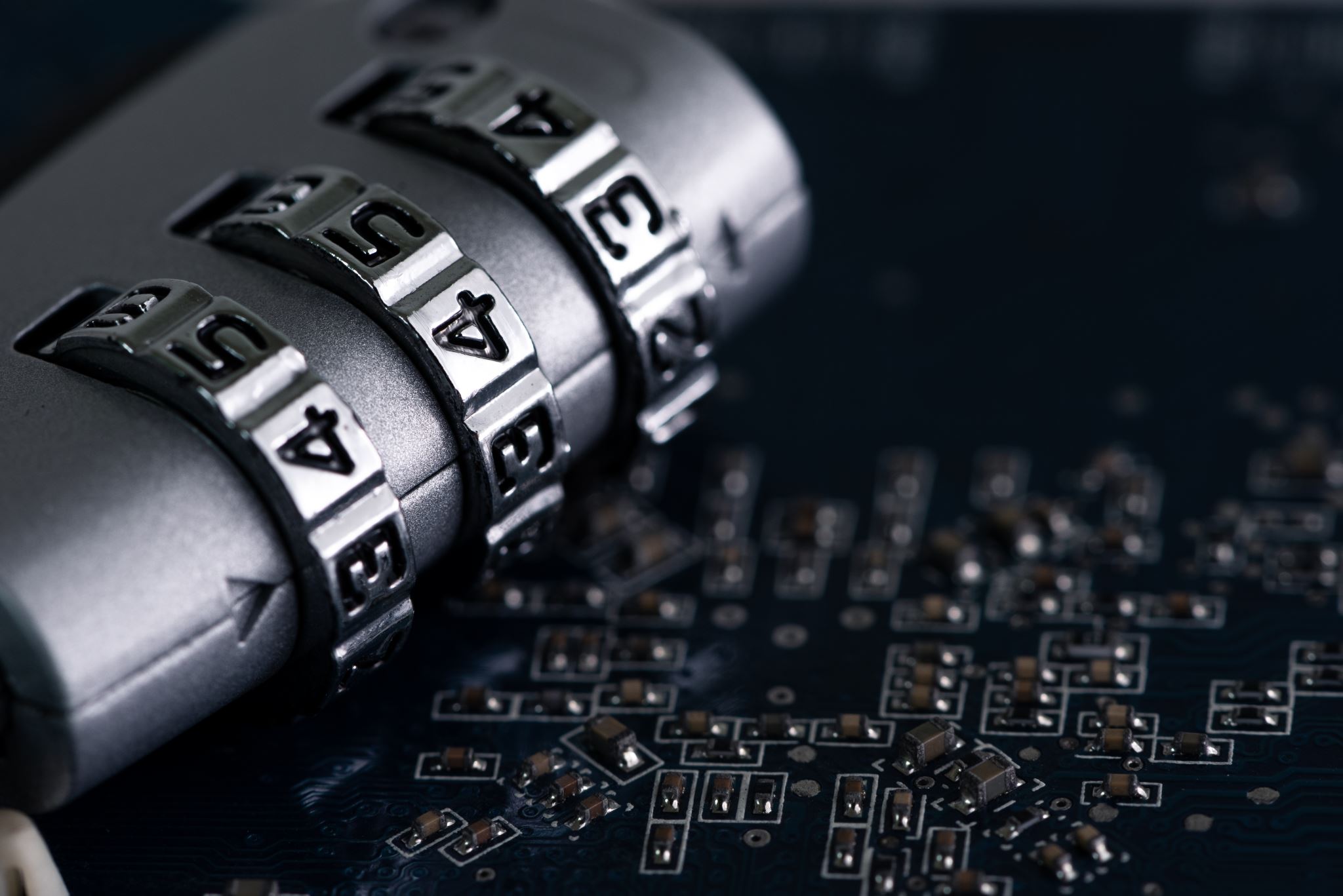 Acceso Programático, Inyecciones SQL y Respaldos
MDS7103 – Bases de Datos

Sebastián Ferrada Aliaga
Iniciativa de Datos e Inteligencia Artificial
http://sferrada.com
Octubre 2024
Acceso Programático
2
Acceso Programático
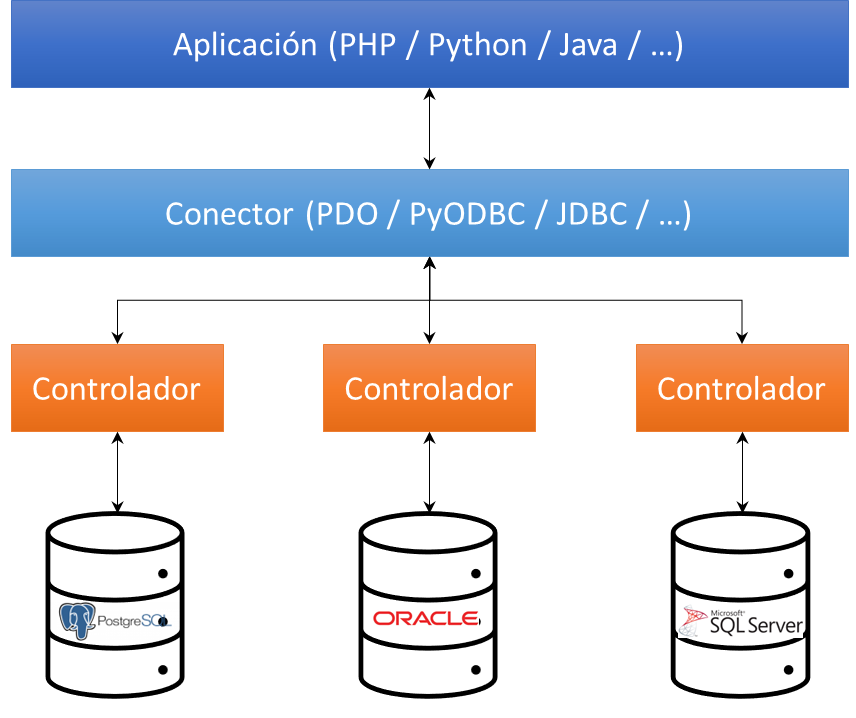 Acceso Programático - Python
Python + Postgresql (psycopg2)





Otros sistemas funcionan con una API similar, pero con otras librerías (p. ej. PyODBC que tiene bindings para varios controladores como SQL Server y Oracle)
import psycopg2
conn = psycopg2.connect(dbname=“cine”, user=“cc3201”, password=“xxxxx”)
cursor = conn.cursor()
cursor.execute(“SELECT * FROM actor WHERE genero=‘F’”)
for row in cursor:
    # manipular row
Acceso Programático – Jupyter
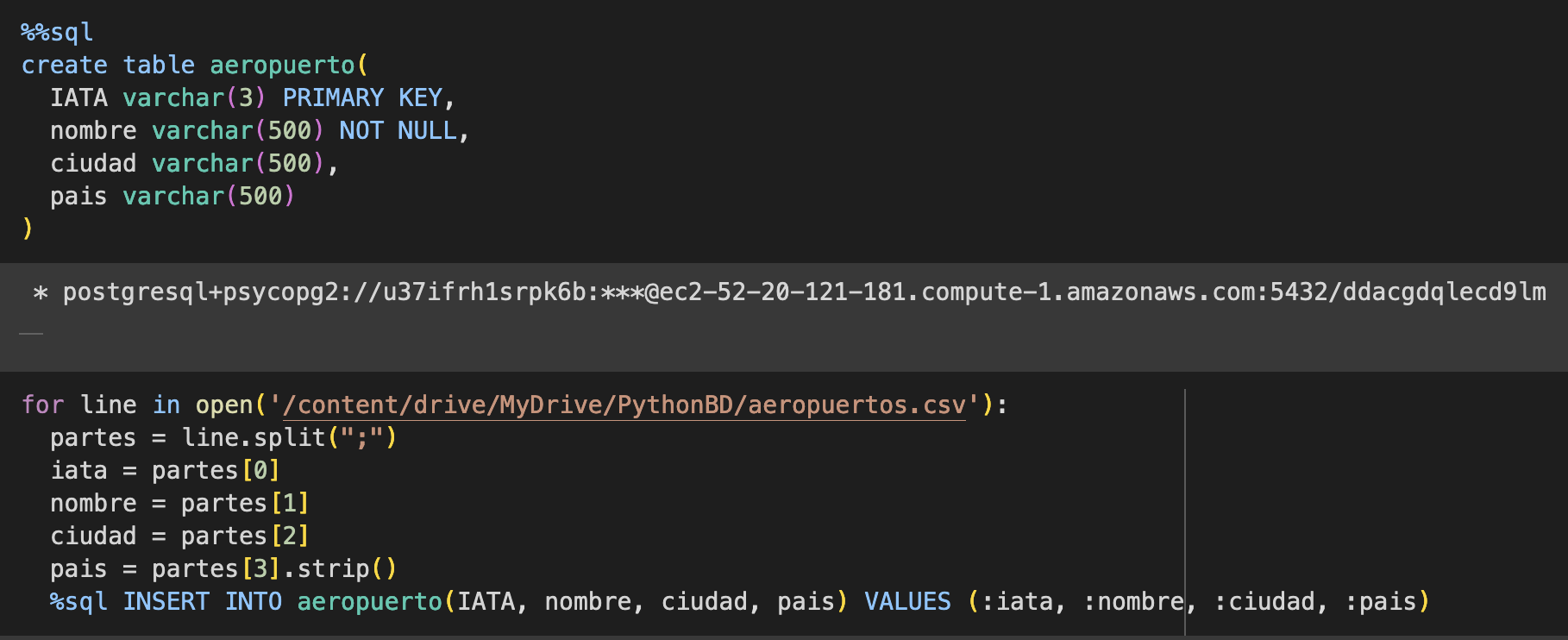 Inyecciones SQL
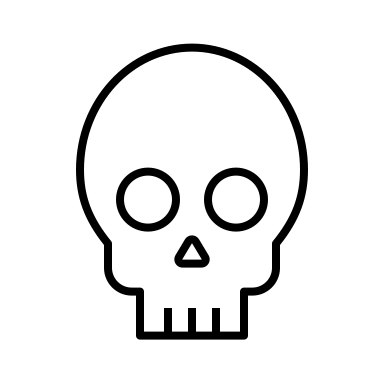 Inyecciones SQL
Un usuario malintencionado puede ingresar un string de entrada para hacer algo inesperado
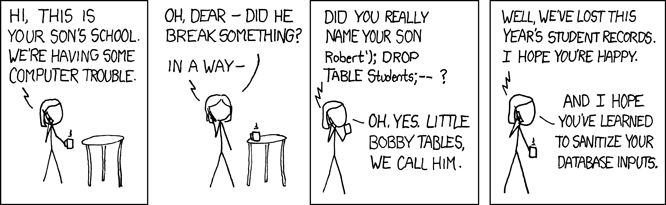 https://xkcd.com/327/
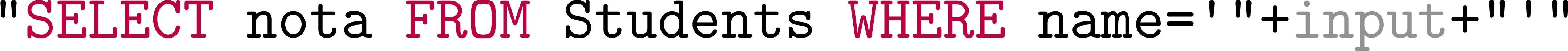 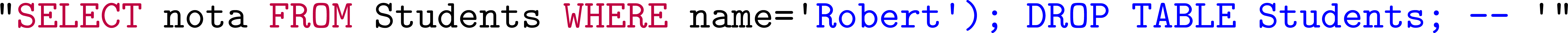 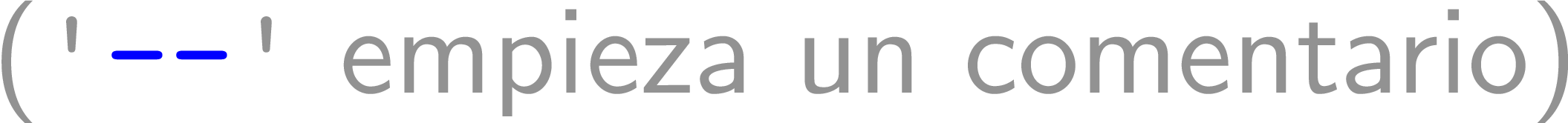 Inyecciones SQL
Un usuario malintencionado puede ingresar un string de entrada para hacer algo inesperado
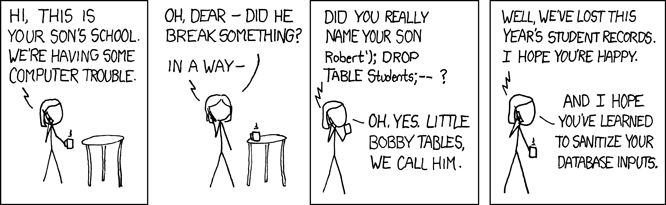 https://xkcd.com/327/
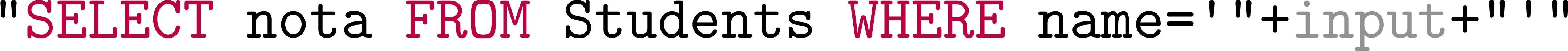 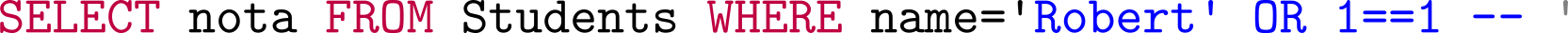 ¿Qué hace el ejemplo?
¡Devolverá toda la tabla!
Inyecciones SQL
"SELECT saldo FROM clientes WHERE rut ='" +form.rut+"' AND pass ='"+form.pass+"';"
SELECT saldo FROM clientes WHERE rut = ’’ OR 1=1; -- AND pass =''
Parece estúpido, pero (por ejemplo) …
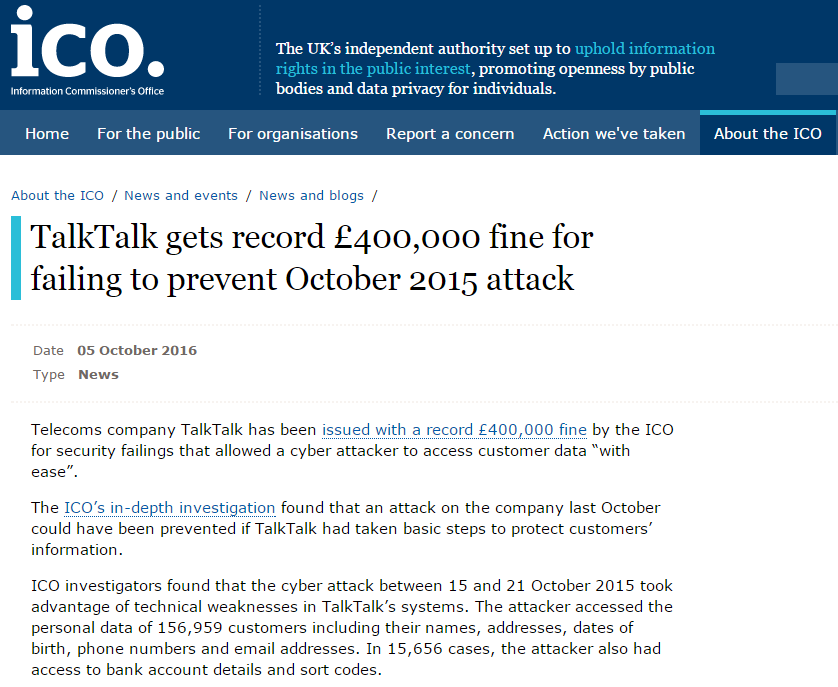 Más ejemplos …
https://en.wikipedia.org/wiki/SQL_injection
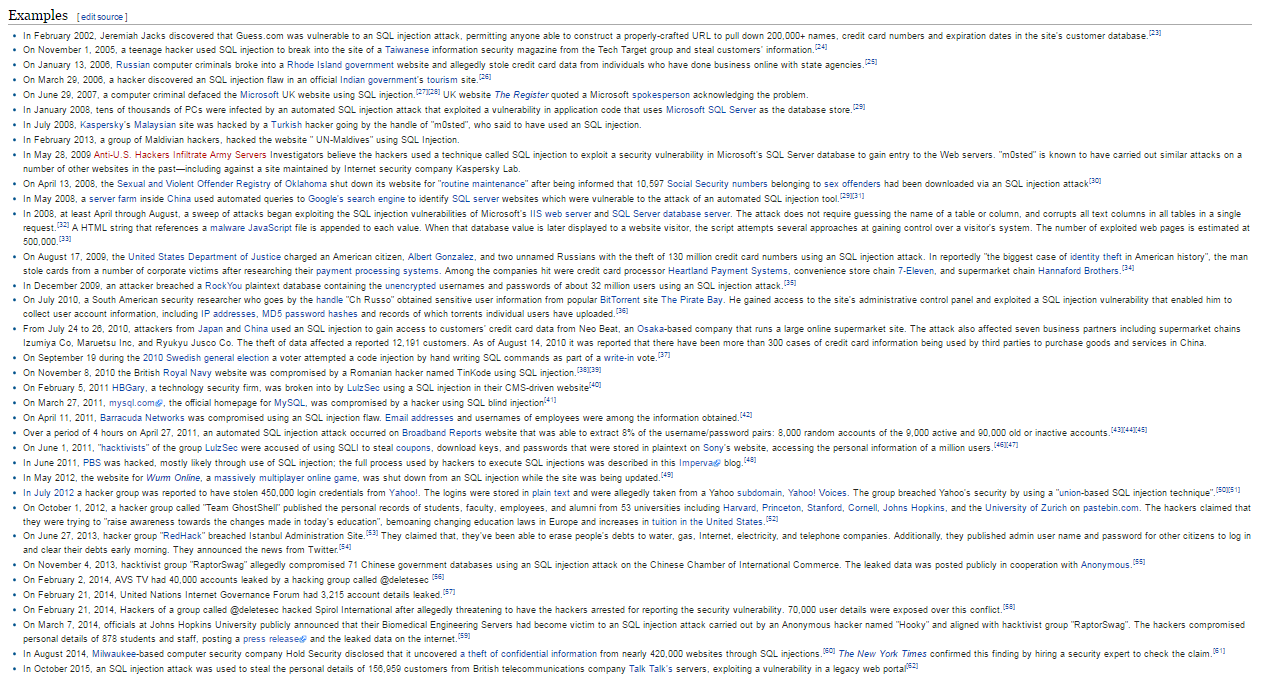 Más ejemplos …
https://en.wikipedia.org/wiki/SQL_injection
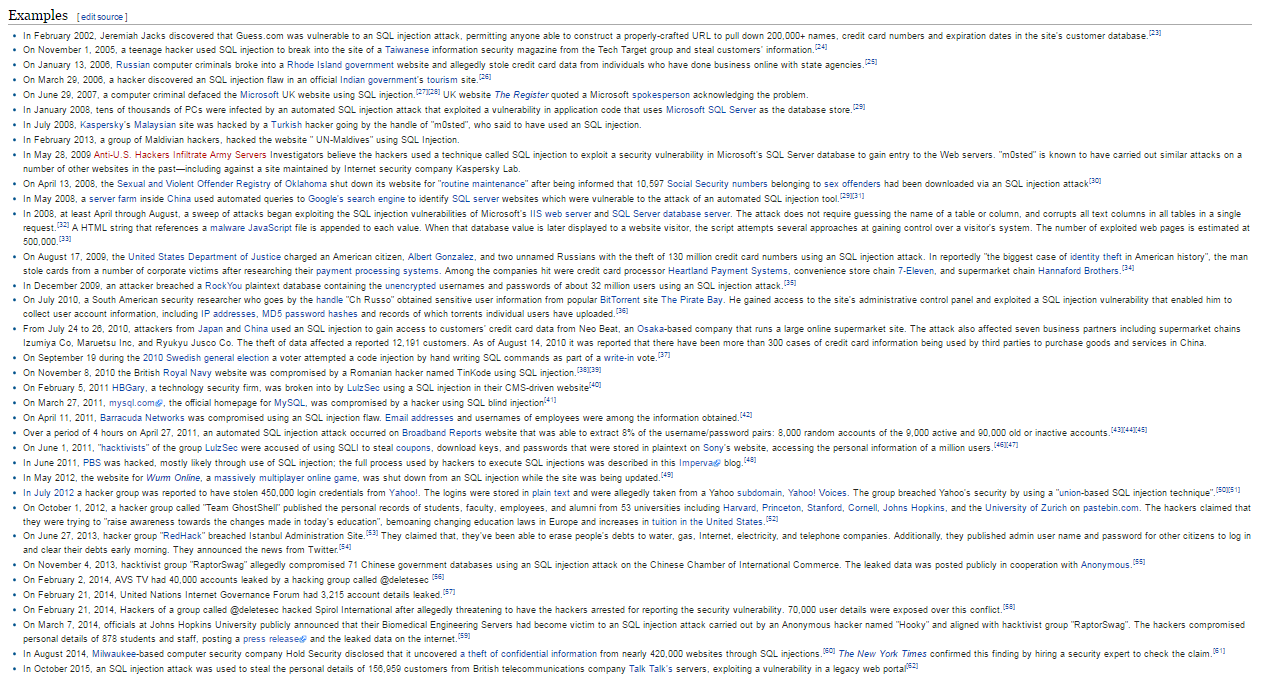 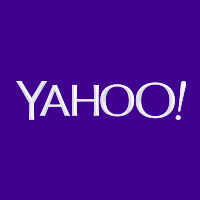 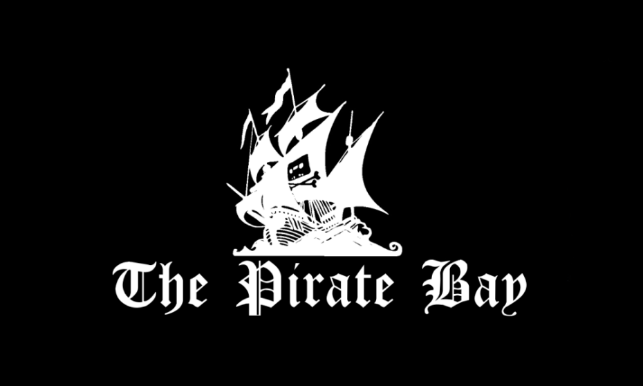 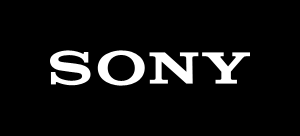 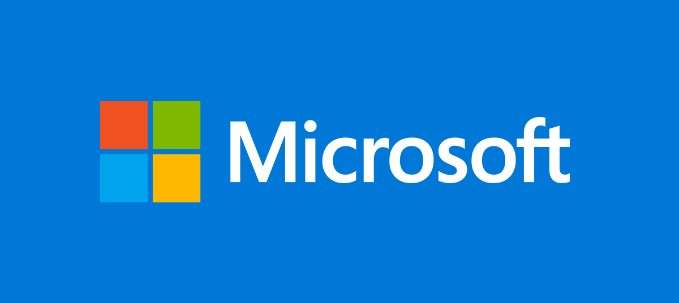 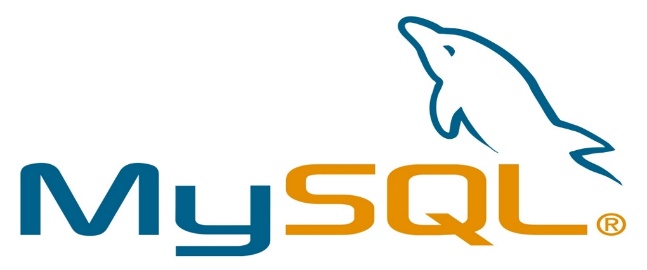 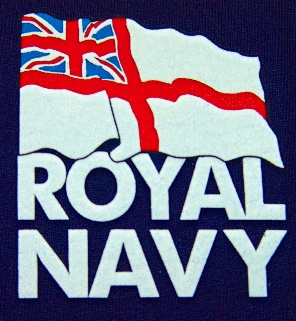 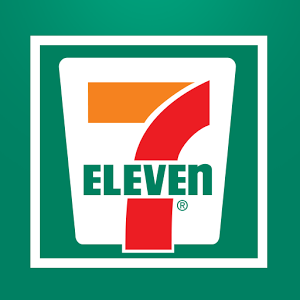 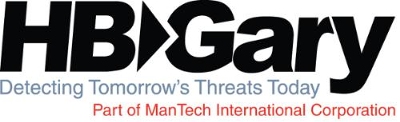 Inyecciones SQL – ¿Soluciones?
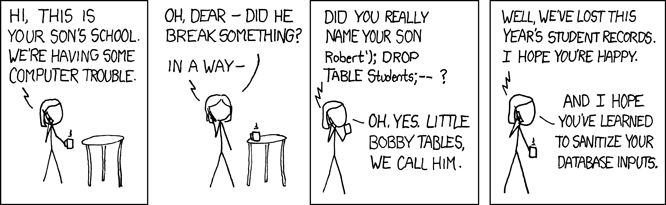 cursor.execute(“SELECT saldo FROM cliente WHERE rut=‘”+input+“’”)
¿Cómo podemos resolver el problema?
limput = escapar(input)
cursor.execute(“SELECT saldo FROM cliente WHERE rut=‘”+linput+“’”)
¡Mejor, pero sería complicado implementar la función escapar en un lenguaje de programación general y garantizar que previene cada tipo de inyección en cada versión (futura) de cada sistema de BD dado cualquier tipo de consulta y entrada!
Inyecciones SQL – Sentencias Preparadas
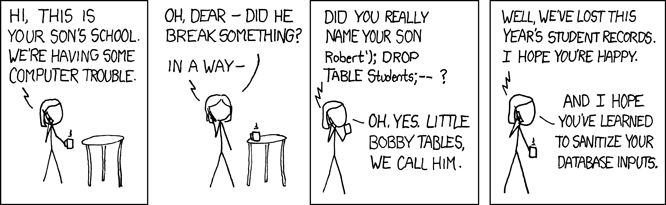 cursor.execute(“SELECT saldo FROM cliente WHERE rut=%s”,(input,))
Mandamos la consulta al sistema de bases de datos y después se reemplazarán los parámetros con la entrada del usuario
Una Tupla con los parámetros de la consulta
Se utilizan equivalencias entre el tipo de datos de Python y los de SQL, por lo que no hay que poner comillas en la consulta
¿Cuál es la diferencia?
Inyecciones SQL – Sentencias Preparadas
cursor.execute(“SELECT saldo FROM cliente WHERE rut=%s”,(input,))
El sistema de base de datos
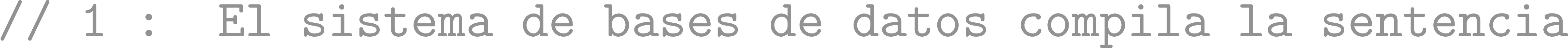 SELECT saldo FROM cliente WHERE rut=%s
QUERY PLAN
---------------------------------------------------
 Seq Scan on cliente (cost=0.00..9645.67 rows=57)
   Filter ((rut)::text = ?::text)
La consulta es compilada por el sistema sin la entrada
Inyecciones SQL – Sentencias Preparadas
cursor.execute(“SELECT saldo FROM cliente WHERE rut=%s”,(input,))
El sistema de base de datos
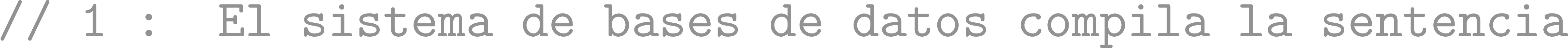 SELECT saldo FROM cliente WHERE rut=%s
QUERY PLAN
---------------------------------------------------
 Seq Scan on cliente (cost=0.00..9645.67 rows=57)
   Filter ((rut)::text = “’ OR 1=1”::text)
Se reemplaza el parámetro en la sentencia preparada, la cual generó un plan con antelación y, por lo tanto, no es un string
Inyecciones SQL – Advertencias Oficiales de Psycopgr
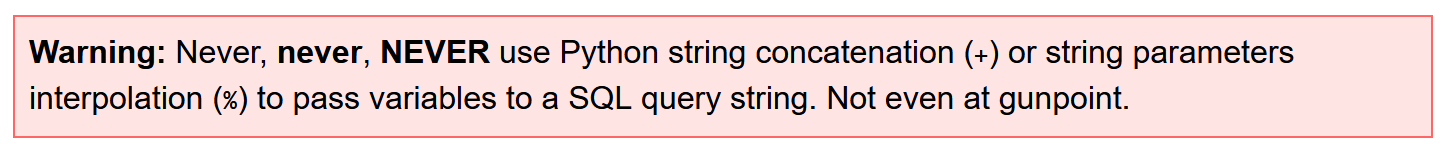 https://www.psycopg.org/docs/usage.html#sql-injection
Interfaces restringidas con javascript no ayudan: se pueden cambiar o bypassear
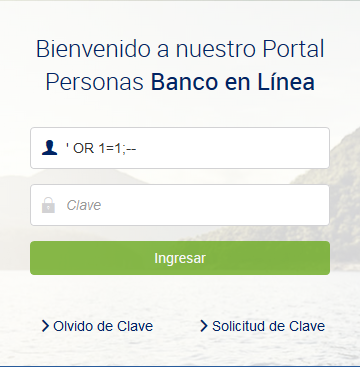 La verificación debe volver a realizarse en el backend del sistema
SQL Magic
SQL Magic en Jupyter/Colab
Respaldos
Tipos de Errores
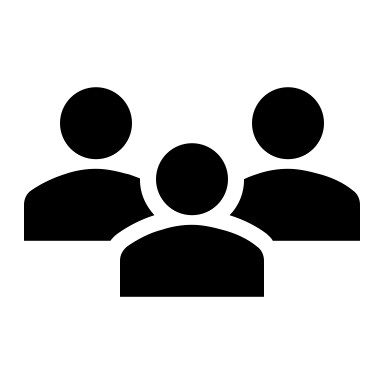 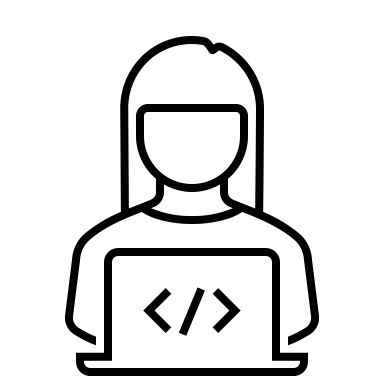 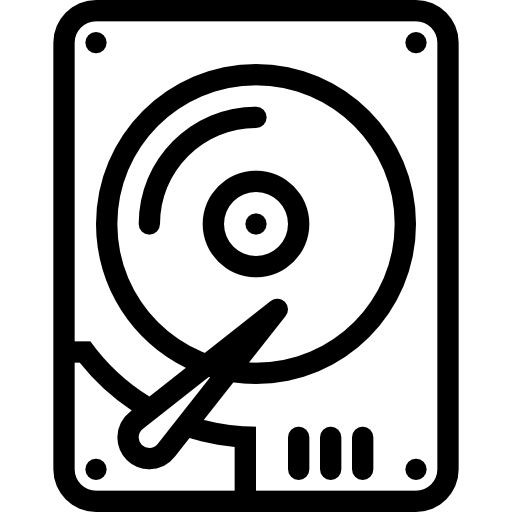 Humano
Hardware
Software
Tipos de Errores - Practicantes
Tipos de Respaldos
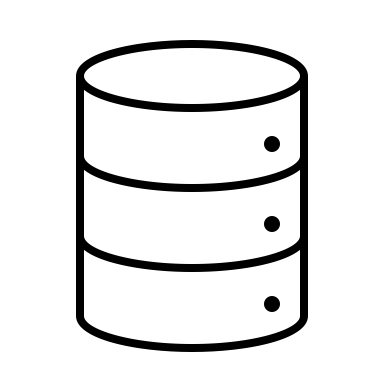 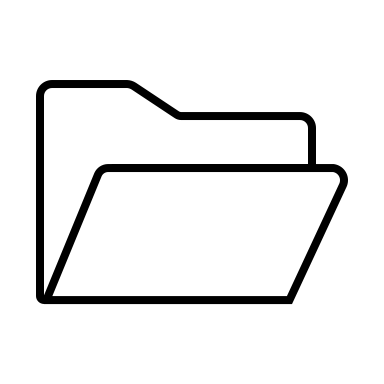 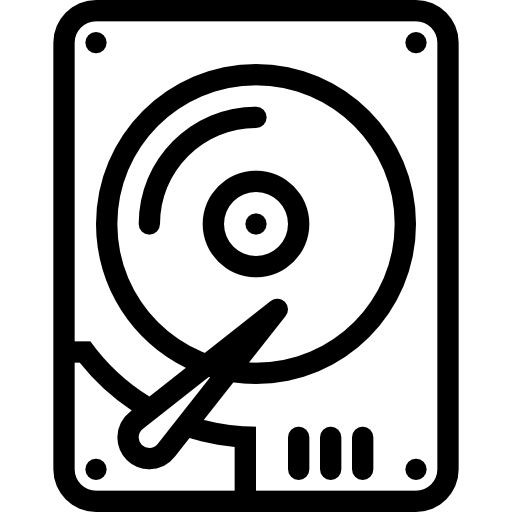 Nivel del 
Sistema de archivos
Nivel del 
Hardware
Nivel del 
Sistema de base de datos
Respaldos Externos
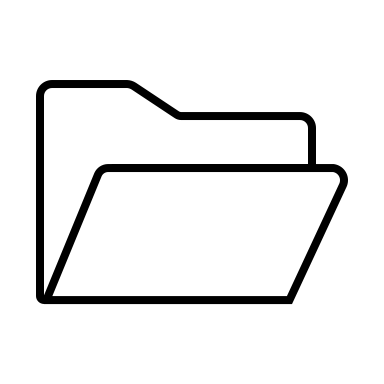 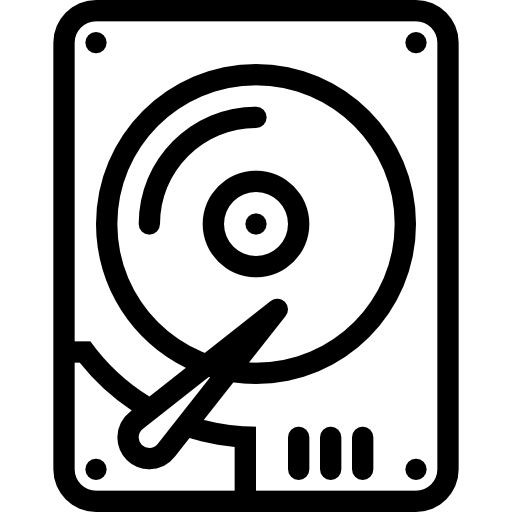 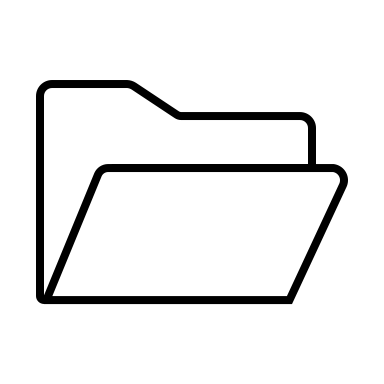 Respaldos Externos - Sistema de Archivos
Usar métodos estándares de respaldar archivos

Algo simple
Solo hay protección ante errores de hardware si se usa otro disco para respaldar la información
En sí, no provee protección ante errores humanos o de software (solo respaldará el estado actual)
En general, habría que detener el sistema de base de datos para hacer un respaldo “coherente”
No podemos consultar los respaldos
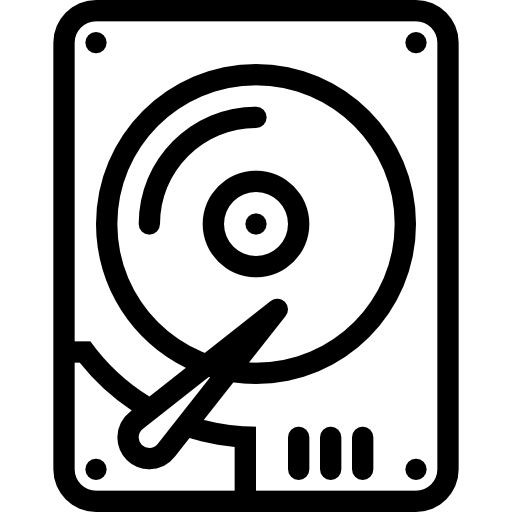 Respaldos Externos – Hardware
Replicar el disco (p.ej., RAID-1) o la máquina

Protección ante errores de hardware
Podemos consultar el respaldo (más lecturas)
No es necesario desactivar el sistema de base de datos
Mantener la réplica actualizada puede tener un costo (en particular en el caso de usar otra máquina)
En sí, no provee protección ante errores humanos o de software (solo respaldará el estado actual)
Existe el costo de comprar y mantener el hardware adicional
Respaldos Internos
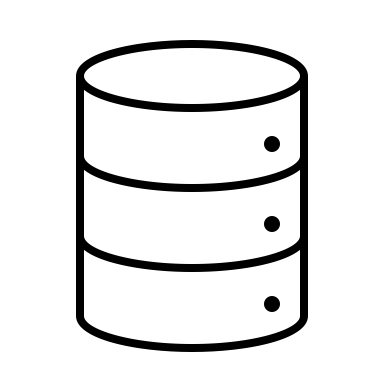 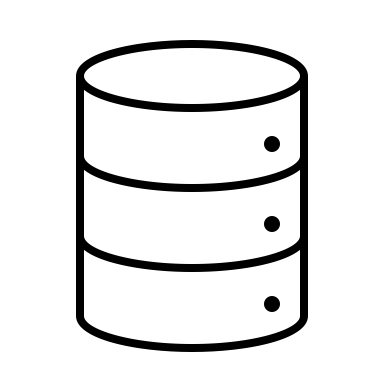 Respaldos Internos – Completos
Respaldar todos los datos completos dentro del sistema de base de datos cada vez (por ejemplo, cada noche)


No hay que parar el sistema de base de datos
Más fácil de cargar de nuevo (que las opciones que siguen)
Solo hay protección ante errores de hardware si se usa otro disco para respaldar la información
Mantener una historia de copias completas puede ocupar mucho espacio
No podemos consultar los respaldos
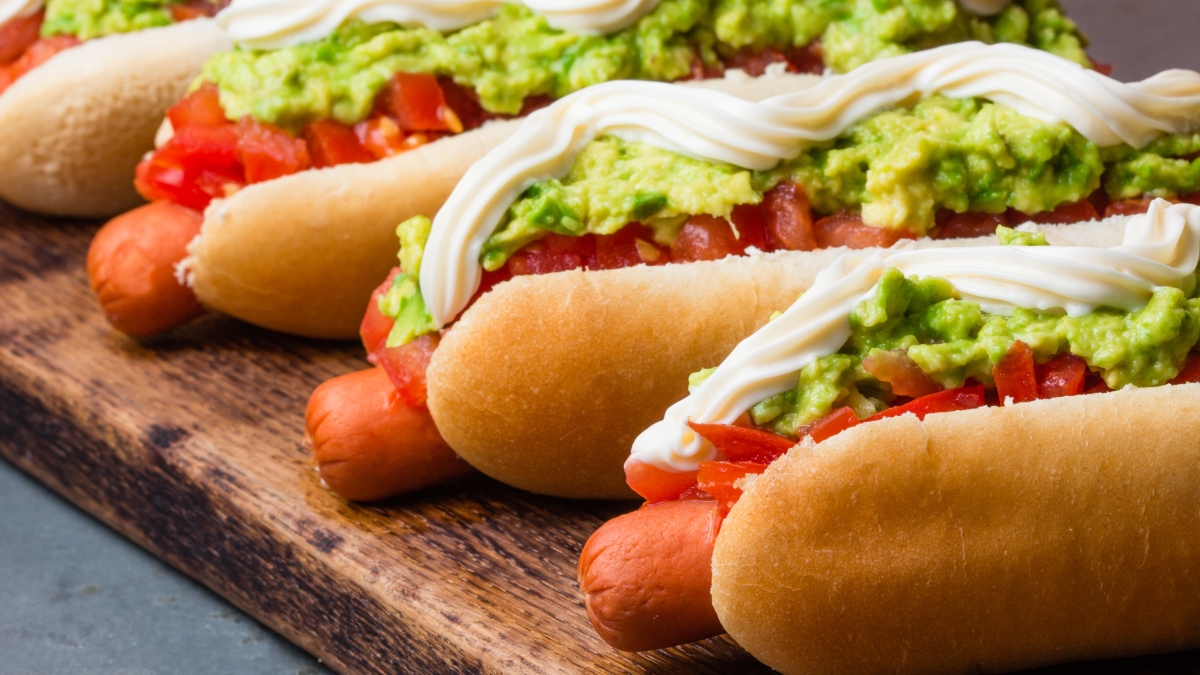 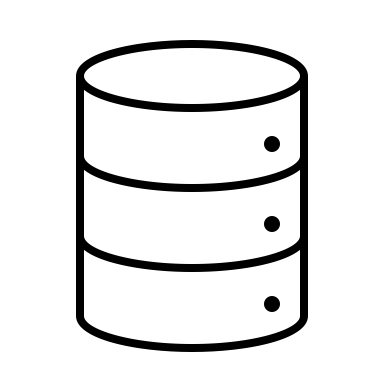 Respaldos Internos – Diferencial
Respaldar solo los datos que hayan cambiado desde el último respaldo completo



No hay que detener el sistema de base de datos
Puede mantener una historia de copias en menos espacio, pero el espacio usado aumenta en función del último respaldo completo
La carga del respaldo será un poco más costosa que en el caso del respaldo completo
Solo hay protección ante errores de hardware si se usa otro disco para respaldar la información
No podemos consultar los respaldos
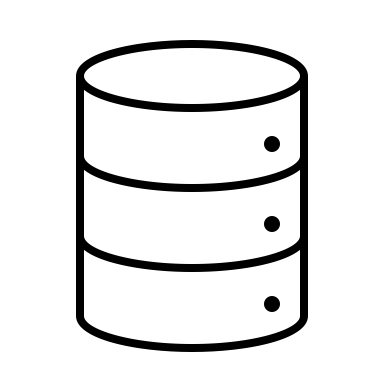 Respaldos Internos – Incremental
Respaldar todos los datos que han cambiado desde el último respaldo completo o incremental

No hay que detener el sistema de base de datos
Puede mantener una historia de copias en menos espacio, y el espacio no aumentará en función del último respaldo completo
Solo hay protección ante errores de hardware si se usa otro disco para respaldar la información
La carga del respaldo será un poco más costosa que en el caso del respaldo completo
No podemos consultar los respaldos
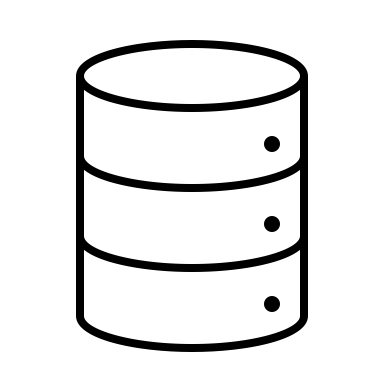 Respaldos Internos – Registros
Respaldar el registro de transacciones del sistema de base de datos (al nivel de sistema de archivos)


No hay que detener el sistema de base de datos
Se pueden repetir las transacciones desde un punto particular, o hasta un punto particular, o saltando una transacción
No hay que mantener copias históricas (contiene la historia)
Solo hay protección ante errores de hardware si se usa otro disco para respaldar la información
La carga del respaldo será significativamente más costosa que en los otros casos
No podemos consultar los respaldos directamente
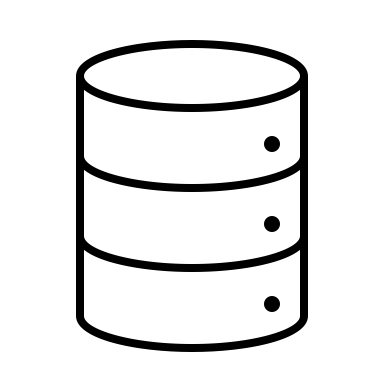 Respaldos Internos – Registros
No está en el estándar de SQL
Hay que revisar la documentación del sistema de base de datos particular

Ejemplos de respaldos completos
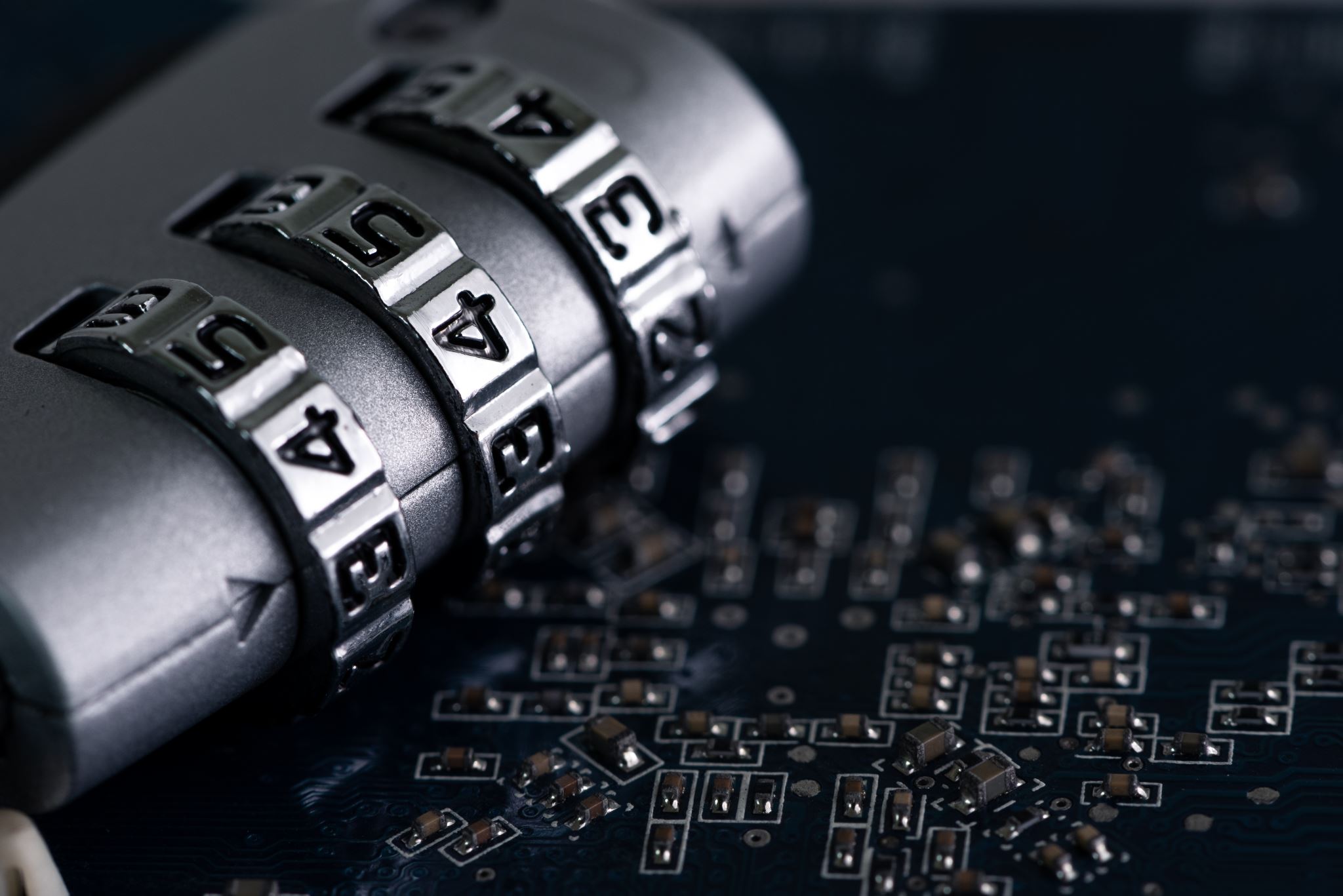 Acceso Programático, Inyecciones SQL y Respaldos
MDS7103 – Bases de Datos

Sebastián Ferrada Aliaga
Iniciativa de Datos e Inteligencia Artificial
http://sferrada.com
Octubre 2024